Zwischenstand Herbst 2009
breezEngine
Tobias Zirr
[Speaker Notes: 2 Jahre Entwicklungszeit

Vorläufer-Projekt: StreamX Engine]
Architektur
[Speaker Notes: Viele Vorträge zu Effekten, wenig zu Architektur

Techniken i.d.R. gut im Internet dokumentiert

Fokus auf Architektur]
Sprachen / Libraries
C++
HLSL / FX
C++/CLI
C#

DirectX 9
Assimp
PhysX
TinyXml
zLib
libPNG
.NET Framework 2.0
Module und Funktionen
[Speaker Notes: Überblick über Module und deren Aufgabenbereiche

Basis:
Core/ Math /Render

Kernfunktionalität:
Entity System, Scene, Simulation

Core:
Global Heap zum Austausch von dynamisch alloziertem Speicher
Garbage Tracker zum Verfolgen von dynamischen Allokationen ohne Freigabe
Info Stream sammelt Fehler und Nachrichten, verteilt diese auf Logfiles und Listeners
File System sucht nach Dateien anhand von Directory und File Patterns
Resource Management: Referenzzähler, Shared Pointers, automatisierte Verwaltungscontainer

Math: […]

Render: 
Austauschbarer Wrapper für DirectX 10 Support, mit DX11 & ohne XP bald überflüssig
Remapping von multidimensionalen Arrays anhand von Effect Semantics
Effect SetUps als generisches Material-System]
Module und Funktionen
Prototyp
mehr dazu gleich
[Speaker Notes: EntitySystem
Basisfunktionalität für alle Simulationselemente
Generisches Property System
Controller System, Controller bewegen oder synchronisieren Entities
Entity mit Position, Orientierung und Skalierung
Virtuelles Positionssystem, integraler Stützvektor und relativer Gleitkommavektor
Entity Nodes verwalten Entities und registrieren diese je nach implementierten Interfaces in verschiedenen Systemen wie Synchronisation, Animation und Rendering
Simulation als höchster Entity Node, führt Animation und Synchronisation aus

Scene
Zuständig für visuelle Szenenelemente
Stellt Primitiven, Meshes und Standard-Lichttypen zur Verfügung
Rendering Pipeline führt den kompletten Rendering-Ablauf durch
Mesh Manager verwaltet und teilt Meshes
Mesh Builders sind Algorithmen zum Bauen von Meshes (aus Datei oder prozedural)
  Konzept zur generischen Konstruktion von Meshes ( Serialisierung)
Szene verwaltet Kameras und ist oberster Scene Node
Scene Nodes bauen Render Tree]
Zielsetzung
breeze
Einfacher Aufbau und Bedienung

Geringer Integrationsaufwand bei der Entwicklung neuer Komponenten
Umfangreiches Angebot flexibler Konzepte, die dem Entwickler als Rahmen dienen
Properties, Controllers, Synchronization, Animation, Entities, Entity Nodes, Effect Binders, Renderables, Lights, Scene Nodes, Mesh Builders…
[Speaker Notes: Einfacher Aufbau und intuitive Bedienung

Geringer Integrationsaufwand bei der Entwicklung neuer Komponenten

Umfangreiche, flexible Konzepte]
Effect Framework
Materialverwaltung
Es war einmal…
typedef struct D3DMATERIAL9 { 	D3DCOLORVALUE Diffuse; 	D3DCOLORVALUE Ambient; 	D3DCOLORVALUE Specular;	D3DCOLORVALUE Emissive;	float Power;} D3DMATERIAL9, *LPD3DMATERIAL9;

Wohin mit neuen Materialeigenschaften?
[Speaker Notes: Mit Einführung beliebiger Rendering-Techniken durch Shader fehlt ein vergleichbarer Ersatz]
Materialverwaltung
Mögl. Verwaltung von Materialeigenschaften
Verschiedene feste Datenstrukturen pro Shader(gruppe)
[Speaker Notes: Eine Möglichkeit, jeder Shader-Gruppe mit ähnlichen Eigenschaften eine eigene Datenstruktur zu schenken]
Gezielter Einsatz von Shadern
Vorläufer-Projekt
Spezial-Shader
FFP
Spezial-Shader
[Speaker Notes: Vorläufer-Projekt, größtenteils noch Fixed-Function Pipeline für das Rendering]
Gezielter Einsatz von Shadern
Vorläufer-Projekt
Hartcodierte Spezial-Datenstruktur
[Speaker Notes: Zugehöriger Editor zeigt, dass alle Eigenschaften speziell für das entsprechende Objekt hartcodiert sind, die genau so an den Shader weitergegeben werden.

Geeignet für den gezielten Einsatz von Shadern für Spezialeffekte

Hoher Integrationsaufwand auf der Anwendungsseite

Ungeeignet für den generischen Einsatz beliebiger Shader auf beliebigen Szenenelementen]
Materialverwaltung
Mögl. Verwaltung von Materialeigenschaften
Verschiedene feste Datenstrukturen pro Shader(gruppe)
Erweiterte Über-Datenstrukturen mit selektiver Nutzung durch verschiedene Shader(gruppen)
[Speaker Notes: Weitere Möglichkeit Über-Material-Struktur, aus der sich jeder Shader die für ihn relevanten Eigenschaften herauspickt

Geeignet für den generischen Einsatz verschiedener Shader auf beliebigen Objekten (insbesondere Über-Shader)

Unflexibel bei der Einführung neuer Shader-Konstanten]
FFP-/Shader-Mix
Vorläufer-Projekt
Standard-Daten-struktur
Zusatz-
texturen
Zusatz-
konstanten
[Speaker Notes: Später im Vorläufer-Projekt Hybrid-Ansatz, der die alte Materialstruktur mit beliebigen Shader-Konstanten dynamisch erweiterbar machte]
Materialverwaltung
Mögl. Verwaltung von Materialeigenschaften
Verschiedene feste Datenstrukturen pro Shader(gruppe)
Erweiterte Über-Datenstrukturen mit selektiver Nutzung durch verschiedene Shader(gruppen)
Dynamische Datenstrukturen
Keinerlei vorgegebene Daten
„Tweakables“ werden zur Laufzeit aus der Effect-Datei geladen und ergeben eine individuelle Datenstruktur
[Speaker Notes: Daraus entstand finaler Ansatz im heutigen Projekt, keinerlei vorgegebene Daten mehr

Shader-Datei definiert über Annotations sogenannte Tweakables, wie man es z.B. aus dem FX Composer kennt, diese werden in der Engine zu einer individuellen Materialstruktur zusammengefasst, den sogenannten Effect Setups]
Kompatibilität
FFP-Kompatibilität erfordert vielerorts mehrere Render-Pfade

Dynamische Materialien bieten in reiner Shader-Umgebung zugleich optimale Flexibilität und einfachste Handhabung

Rendering API ohne FFP-Ballast wesentlich schlanker
[Speaker Notes: Das hat Auswirkungen auf die Kompatibilität

Aber da die FFP zudem vielerorts mehrere Render-Pfade benötigt (inklusive zusätzlicher API Features)
+
Dynamische Materialien in reiner Shader-Umgebung optimale Flexibilität und einfache Handhabung bieten]
Kompatibilität
FFP-Kompatibilität erfordert vielerorts mehrere Render-Pfade

Dynamische Materialien bieten in reiner Shader-Umgebung zugleich optimale Flexibilität und einfachste Handhabung

Rendering API ohne FFP-Ballast wesentlich schlanker
if(shaderModel < 2)
	throw „Go buy a new computer!“;
[Speaker Notes: Wurde FFP-Support einfach fallen gelassen, die Rendering API ist damit wesentlich schlanker

Minimum ist intern Shader Model 2.0, einige Effekte nutzen momentan teilweise 3.0 ohne Fall-Back-Implementierung]
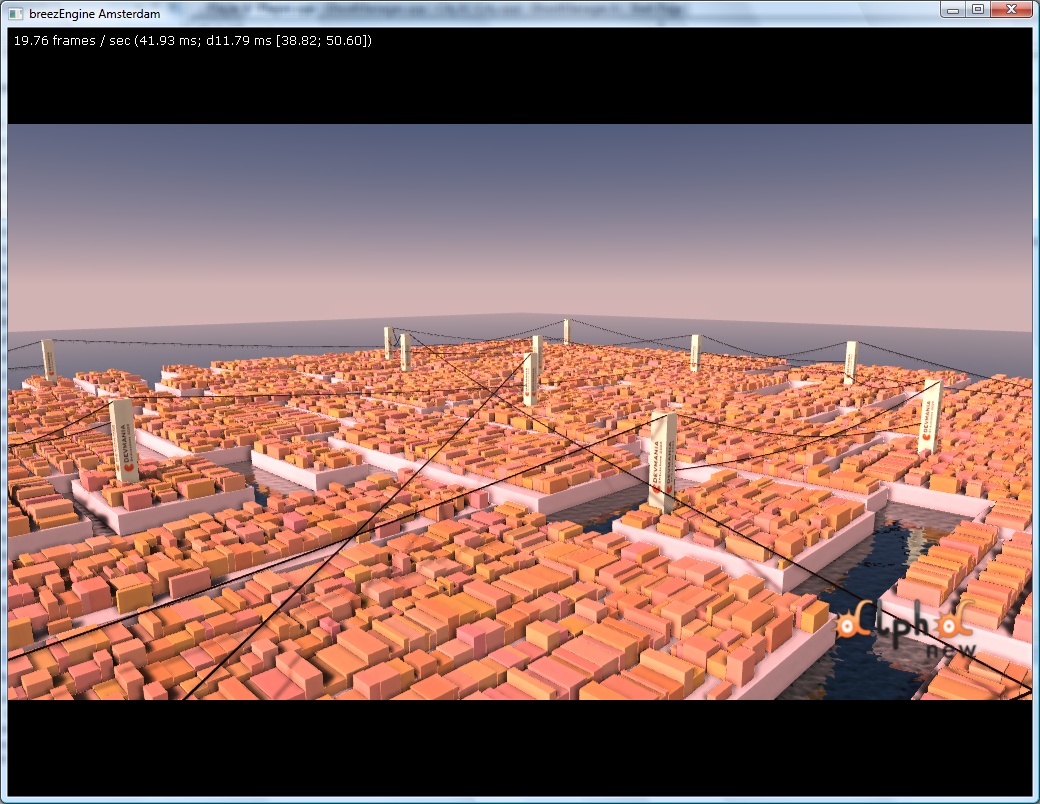 Live Demo
Material Tweaking
[Speaker Notes: Live Demo #1, Material- und Objekt-Tweaking]
Rendering Pipeline
[Speaker Notes: Nach diesem low-level Bereich nun einige Ebenen höher zur Rendering Pipeline

Nicht Teil des Rendering Modul, sondern Teil des Szenen-Modul

keine direkten API-Calls
baut ausschließlich auf dem Renderer und dessen Effect Framework auf]
Rendering Pipeline
[Speaker Notes: Grober Überblick über die Architektur der Pipeline

Pipeline verwaltet… 

Pipes, eine Art Rendering Scopes für gerenderte Perspektiven, d.h. ein Geltungsbereich, in dem Render Targets und andere Daten unter verschiedenen Objekten und Effekten ausgetauscht werden können
+
Pipes führen Post-Processing durch

Effect Binders, die Szenen-, Perspektiven-, Licht- und Objektdaten an Effekte weitergeben oder aus diesen lesen

Effect Binder Pools, die als Ablage für Daten spezifischer Effect-Binder-Typen dienen

Render Tree, der alles aktuell Sichtbare zum Rendering speichert]
Render Tree
Wird jedes Frame neu gebaut!
[Speaker Notes: Dazu gehören

Perspektiven mit Pipe als Geltungsbereich, Transformationsmatrizen für den Betrachter und dessen Kamera, einem Callback-Interface zum Vorbereiten des Renderings aus der spezifischen Perspektive und einem Matrix-Cache, um verkettete und inverse Matrizen sowie Frustum Planes usw. nur einmal zu berechnen.

Perspektiven enthalten sichtbare Lichter und sichtbare Render Queues,

Die Render Queues geben Priorität von Renderables (den gerenderten Objekten) an, um z.B. solide Objekte vor dem Hintergrund und transparente Objekte nach dem Hintergrund zu rendern, bei falsche Reihenfolge würden sich die Objekte gegenseitig übermalen

Renderables besitzen ebenfalls einen Cache, der die sie beeinflussenden Lichter nach der ersten Abfrage speichert, um wiederholte Scene Queries zu unterbinden]
Global Pipeline Passes
[Speaker Notes: Das Rendering findet in 4 globalen Schritten statt, 2 Schritte rendern dabei die komplette Szene

Zunächst der Pre-Pass, in dem Tiefendaten und auf Wunsch auch weitere Daten wie Normals und Farbtexturen für Inferred Lighting bzw. Deferred Shading gerendert werden können

Dann der Pre-Processing-Schritt, in dem bei Inferred Lighting bereits Beleuchtung durchgeführt werden könnte
Bei Forward Shading werden in diesem Pass bereits die Schatten projeziert, so reduziert sich die Zahl der Texturzugriffe bei den Einzelobjekte drastisch, diese müssen nur noch 1 fertig gefilterten Schattenwert pro Lichtquelle lesen.
Auch Ambient Occlusion und ähnliche Dinge lassen sich hier für alle Objekte vorberechnen

Anschließend der Main Pass, in dem die Objekte in voller Farbe fertig schattiert werden

Abschließend der Post-Processing-Schritt, indem beliebige weitere bildbasierte Effekte angewendet werden können, diese haben zudem auch weiterhin auf alle Daten der vorangegangenen Passes Zugriff]
Effect Binders
[Speaker Notes: Im Zentrum der Rendering Pipeline liegen die Effect Binders, die anhand der von ihnen eingelesenen Effekte auf den gesamten Rendering-Ablauf Einfluss nehmen können

Effect Binders können sich aus der gerade aktiven Pipe bereits beschriebene Render Targets holen sowie eigene Render Targets darin für andere Effekte zur Verfügung stellen

Effect Binders haben Zugriff auf den gesamten Render Tree und können Scene Queries starten, um z.B. alle beeinflussenden Lichter für das gerade gerenderte Objekt anzufragen

Jeder Effect-Binder-Typ kann einen Pool anlegen, um sich mit anderen Effect Binders desselben Typs auszutauschen, z.B. über bereits gesetzte Parameter oder auch die korrekte Zuordung von Lichtdaten zu Shader-Konstanten

Zusätlich sind die Effect Binders Informationsquelle für die Objekte, auf die sie angewendet werden, und geben dem Renderable Auskunft darüber, in welcher Render Queue es sich mit seinem aktuellen Effekt anstellen muss]
Effect Binders
[Speaker Notes: Das Szenen-Modul stellt 5 allgemein anwendbare Effect-Binder-Typen zur Verfügung

Pipeline Effect Binder füttert Effekte mit Daten zur aktuellen Perspektive, führt dynamisches Flow Control im Pass-Ablauf durch (z.B. Schleifen mit Bedingungen) und setzt das aktuelle Timing

Pipe Effect Binder komplexester Effect Binder, erzeugt und verwaltet nach Bedarf zur Laufzeit zusätzliche Render Targets, leert diese, tauscht sie im Ablauf von Post-Processing-Effekten automatisch aus und skaliert sie nach Wunsch des aktiven Effekts. Zudem sorgt er dafür, dass entsprechend des aktuell gerenderten globalen Schrittes die richtigen Passes ausgewählt werden.

Lighting Effect Binder fragt Lichter für Objekte ab und gibt diese in vorsortierter Reihenfolge an Beleuchtungs-Shader weiter. Dabei wählt er je nach Lichtkombination die richtigen Passes aus, die diese Kombination verarbeiten können.

Entity Effect Binder stellt Informationen zur Transformation des gerenderten Entities sowie dessen Render Queue zur Verfügung.

Processing Effect Binder steuert Größe und Position des Full-Screen-Quads.]
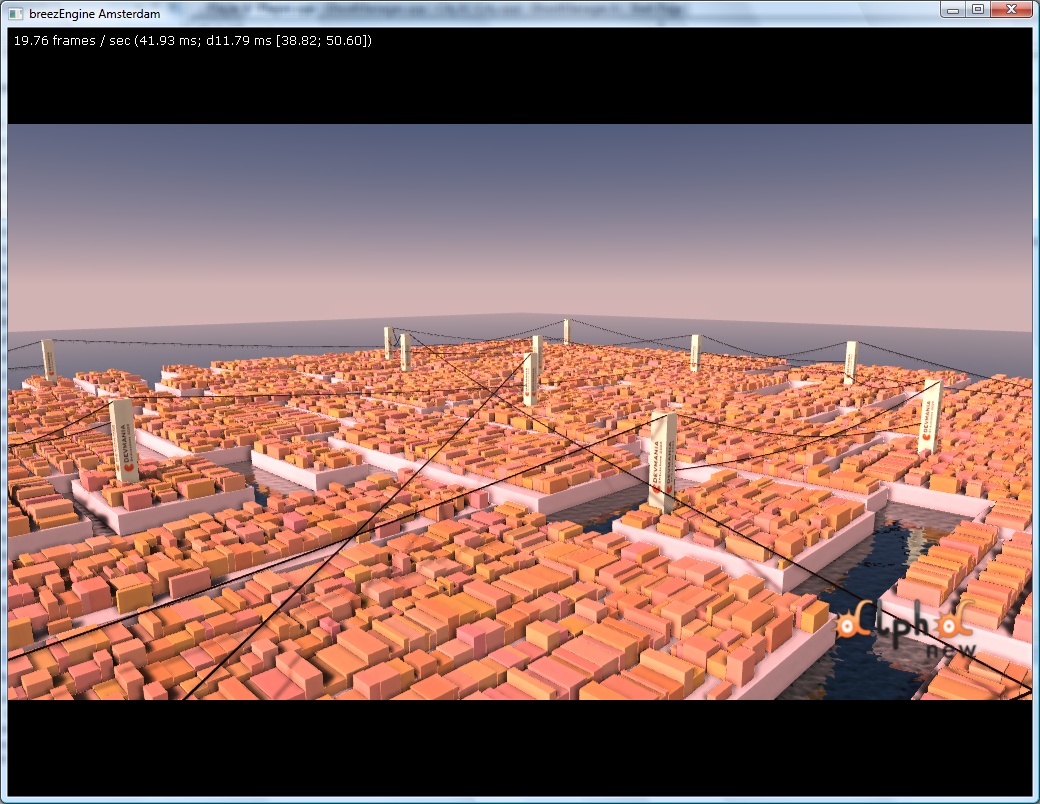 Live Demo
Post Processing
[Speaker Notes: Live Demo #2: Post-Processing

[SHADER CODE]
Tonemapping.fx
Pipeline.fx
RenderQueue.fx

Tone-Mapping-Effekt demonstriert, wie der gesamte Ablauf sowie alle verwendeten Resources in Form von Annotations direkt im Effekt definiert werden

FX Files werden zu Rendering Scripts

Es gibt einen globalen Rendering Pipeline Header, in dem die Struktur der Rendering Pipeline definiert wird.

Viele weitere globale Header, die z.B. die Render Queues definieren.

Komplette Rendering Pipeline nur durch Shader steuerbar (ermöglicht eigene angepasste Pipelines, z.B. für Inferred / Deferred Lighting)]
Shader Library
Das Permutationen-Problem
Wichtige Gelenkstellen

Transformation
Einfaches Rendering
Instanziertes Rendering
Animation im Shader

Beleuchtung
Mehrere Lichter in beliebigen Licht-Typ-Kombinationen
Schatten & Projezierte Texturen (Ein / Aus)

Material
Farb-, Normal- und Reflexionstexturen
Vielfältige Varationen von Beleuchtungsmodellen
[Speaker Notes: Das zentrale Problem aller Shader-Bibliotheken ist in der Regel das Permutationsproblem

Dabei gibt meistens 3 wichtige Gelenkstellen, aus deren beliebiger Kombination die Komplexität entsteht.]
Das Permutationen-Problem
Lösungsansätze

Über-/Super-Shader
Static Branching
Vorkompilierung aller genutzten Kombinationen

Inferred (/ Deferred) Lighting
Optimale Trennung von Transformation, Beleuchtung und Material macht vorkompilierte Kombinationen überflüssig
In vielen bekannten Firmen im Kommen:„ The combination of deferred lighting and this technology allows CryENGINE® 3 to avoid the traditional shortcomings of Uber Shaders alone.”
 – CryENGINE 3 Specifications, Crytek.com

Dynamic Shader Linkage
DirectX 9 Fragment Compiler
DirectX 11 Interfaces
[Speaker Notes: Für das Problem existieren mehrere Lösungsansätze]
Das Permutationen-Problem
Ein Super-Shader-Kompromiss

Material als höchstes Ordnungselement

Verfügbare Licht-Kombinationen werden vom Shader-Entwickler als Passes mit entsprechender Markierung versehen und von den Effect Binders zur Laufzeit ausgewählt

Transformation ist Teil einer zentralen Basisklasse, die ähnlich der Super-Shader-Technologie die Transformation für alle Entity-Typen durchführen kann
Klassen und Interfaces in HLSL neu seit November 2008, auch in DirectX 9 verfügbar
[Speaker Notes: Da der Shader Linker in DirectX 9 als unstabil gilt und im Moment alles auf Forward Shading basiert, ist die Lösung in der breezEngine ein Kompromiss, der die Super-Shader-Idee aufgreift.]
Super-Shader-Kompromiss
Vorteile des Kompromisses
Auswahl eines Shaders intuitiv, weil gleichbedeutend mit Festlegung der Beschaffenheit eines Objektes
Reduzierung des Verwaltungsaufwands von 3 auf 2 Gelenkstellen
Aufgeräumte Shader dank Abstrahierung mit Hilfe der neuen HLSL Sprachfeatures

Nachteile des Kompromisses
Reduzierung der Komplexität nur nach Außen, effektiv werden weiterhin alle Permutationen vorkompiliert
Scene Management
Scene Management
Szenenklasse beschränkt sich auf einfaches Frustum Culling
Keine Information über die Szenenstruktur

Spezialisierung durch Implementierung des Scene Node Interfaces
Landschaften besitzen von sich aus Quadtrees
Portal-Sektor-System als extra Scene Node
Simulation
[Speaker Notes: Ganz neu in der Engine, und deshalb auch das dominierende Element der letzten beiden Live Demos

Es handelt sich um einen Prototypen, der innerhalb von 2 Wochen unter großem Zeitdruck entstanden ist, vorher noch nicht mal Kollisionserkennung.]
Simulation / Synchronisation
[Speaker Notes: Der Ablauf der Simulation erfolgt in 3 globalen Schritten.

Im ersten Schritt werden parallel laufende Threads, z.B. im Moment der des nVidia PhysX SDKs, synchronisiert. Nachdem die Resultate verfügbar sind, werden alle synchronisierenden Controller durchlaufen, um ihnen die Möglichkeit zu geben, ihr persönliches Entity auf den neusten Simulationsstand zu bringen.

Im zweiten Simulationsschritt findet die Animation statt, Entities und animierende Controller haben die Möglichkeit, Entity-Daten zu manipulieren. Außerdem wird der Zeitschritt an parallele Threads wie das PhysX SDK zum Weiterrechnen übergeben.

Im dritten Schritt werden die parallelen Threads mit den durch Animation veränderten Daten aktualisiert und abschließend zum asynchronen Fortlauf freigegeben.]
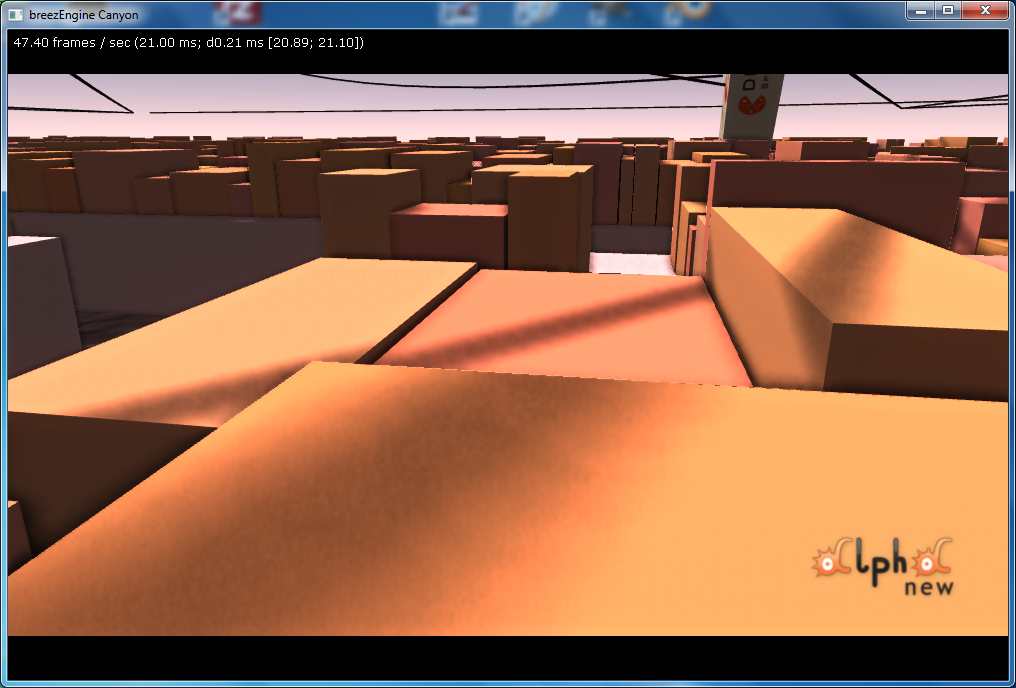 Live Demo
Amsterdam Physics
[Speaker Notes: Live Demo #3: Physics in Amsterdam]
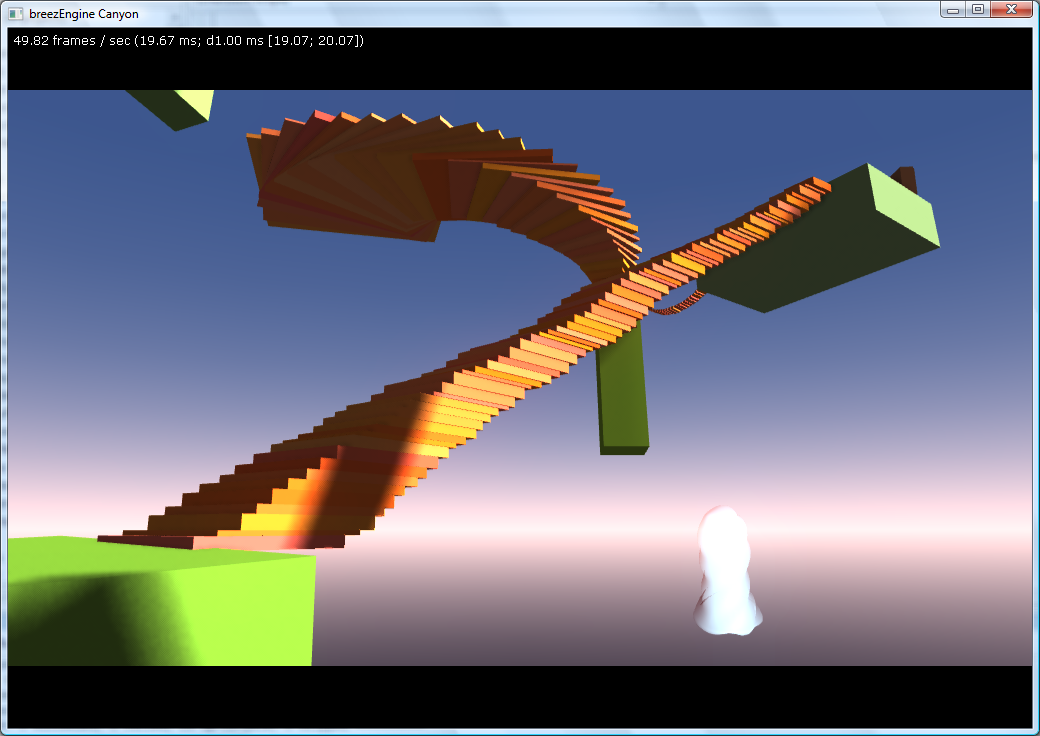 Live Demo
Ghosts
[Speaker Notes: Abschließende Live Demo, innerhalb von nur 4 Tagen zusammengehackt]
Fragen
http://www.alphanew.net/